Зарубежный опыт исполнения Конвенции ООН о правах людей с инвалидностью
ОО «Белорусская ассоциация помощи детям-инвалидам и молодым инвалидам»
СМЕНА ПАРАДИГМЫ: ОТ МЕДИЦИНСКОГО ПОДХОДА К СОЦИАЛЬНОМУ
НЕРАВЕНСТВО обусловлено не функциональными нарушениями, а неспособностью общества  устранить барьеры, препятствующие жизнедеятельности инвалидов. 

	В центре этой модели находится человек, а не присущие ему или ей нарушения.
ОО «Белорусская ассоциация помощи детям-инвалидам и молодым инвалидам»
СМЕНА ПАРАДИГМЫ: ОТ МЕДИЦИНСКОГО ПОДХОДА К СОЦИАЛЬНОМУ
Ориентация на личность и ее индивидуальные потребности
институционализация
Человек с ограничениями как пассивный объект
Человек с ограничениями как активный, самостоятельный субъект
Неограниченные права
Ограниченные права
Ограничение как качество человека
Ограничивающие условия жизни/барьеры
ОО «Белорусская ассоциация помощи детям-инвалидам и молодым инвалидам»
СМЕНА ПАРАДИГМЫ: ОТ МЕДИЦИНСКОГО ПОДХОДА К СОЦИАЛЬНОМУ
В центре внимания возможность активного участия человека в жизни общества
Усилия сосредотачиваются исключительно на лечении и реабилитации
Услуги и поддержка с учетом индивидуальных потребностей человека с инвалидностью
Стационарное размещение (интернат)
Проживание в собственной квартире(в одиночку, вдвоем, в составе маленьких групп)
ОО «Белорусская ассоциация помощи детям-инвалидам и молодым инвалидам»
СТАТЬЯ 19 САМОСТОЯТЕЛЬНЫЙ ОБРАЗ ЖИЗНИ
ЗАРУБЕЖНЫЙ ОПЫТ ИМПЛЕМЕНТАЦИИ ПОЛОЖЕНИЙ КОНВЕНЦИИ
ГРУППОВЫЕ ДОМА 
(сопровождаемое проживание)
ПЕРСОНАЛЬНЫЙ АССИСТЕНТ
ОО «Белорусская ассоциация помощи детям-инвалидам и молодым инвалидам»
СТАТЬЯ 19 САМОСТОЯТЕЛЬНЫЙ ОБРАЗ ЖИЗНИ, Персональный ассистент
Нельзя говорить о достижении целей ст. 19 Конвенции в случае, когда право реализуется исключительно посредством финансирования безработного члена семьи и рассматривает получение им пособия по уходу как замену института персонального помощника.  

	Подменяя институт персонального ассистента пособием, государство, как правило, стремится исключить человека, обеспечивающего уход, из числа безработных, но при этом выплачивать ему денежную сумму ниже установленных минимальных стандартов заработной платы.
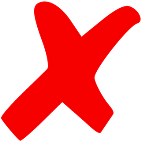 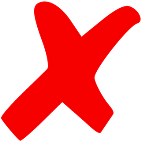 ОО «Белорусская ассоциация помощи детям-инвалидам и молодым инвалидам»
Персональный ассистент
Опыт Латвии:
Лица с инвалидностью, за которыми осуществляется постоянный уход гражданами, получающими государственное пособие по такому уходу, одновременно могут получать и услугу ассистента (подпункт 11.2 правил КМ № 942) до 40 часов в неделю в зависимости от индивидуальных потребностей.

Человек с инвалидностью запрашивает услугу ассистента для периодических или единовременных активностей, связанных с интеграцией в обществе (например, участие в культурных мероприятиях, осуществление покупок, сопровождение до места работы/учебы и т.п.), а не для помощи в осуществлении физиологических потребностей (прием пищи, одевание, умывание).
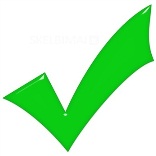 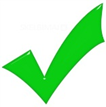 Правила Кабинета Министров Латвии № 942 от 18 декабря 2012 года о «Порядке присвоения и финансирования услуг ассистента в реализации самостоятельного образа жизни» (Kārtība, kādā piešķir un finansē asistenta pakalpojumu pašvaldībā)
СОПРОВОЖДАЕМОЕ ПРОЖИВАНИЕ
Опыт Швеции

Обслуживаемые квартиры- это специально оборудованные квартиры, в которых проживают 5-6, но не более 10 человек, имеющие разные степени ограничений: от легких и умеренных, до множественных, тяжелых ограничений. 

Помимо взаимопомощи в быту, которую люди с инвалидностью оказывают друг другу, им предоставляется ряд услуг со стороны специально обученного персонала. 

Объем оказываемых персоналом услуг и поддержки варьируется в зависимости от индивидуальных потребностей жителей: от нескольких выездов и посещений в неделю, до круглосуточного пребывания в доме совместно с жильцами.
Шведский закон о поддержке и обслуживании людей с функциональными нарушениями 
Special Support and Services for Persons with Disabilities (LSS)
СОПРОВОЖДАЕМОЕ ПРОЖИВАНИЕ
Законом LSS охватываются следующие категории людей:

люди с интеллектуальными нарушениями, аутизмом или состоянием, близким к аутизму

люди со значительными и стойкими нарушениями интеллекта вследствие повреждения головного мозга в результате несчастного случая или физической болезни после достижения ими совершеннолетия

люди, которые имеют другие стойкие нарушения основных физических или умственных функций, но не вследствие нормального старения, влекущие за собой значительные трудности в повседневной жизни и в связи с этим большую потребность в помощи и обслуживании
Шведский закон о специальной поддержке и услугах для людей с инвалидностью Special Support and Services for Persons with Disabilities (LSS)
СОПРОВОЖДАЕМОЕ Проживание
ОПЫТ ШВЕЦИИ РАСПРОСТРАНИЛСЯ ПО МНОГИМ СТРАНАМ ЕС
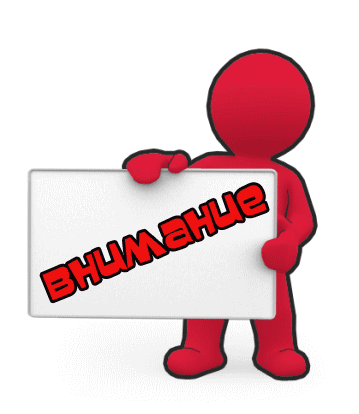 Речь идет не о создании новых „лучших“ , но все еще изолированных, учреждений, а о проживании людей с ограничениями в обществе  с использованием выраженной поддержки (ассистирования), т.е там, где живут и остальные граждане.
Статья 27. Труд и занятость
Квотирование рабочих мест
Специализированные мастерские
Ассистент по трудоустройству
Социальные предприятия
ОО «Белорусская ассоциация помощи детям-инвалидам и молодым инвалидам»
Квотирование Рабочих мест
Croatia, Regulation on determining quota for employment of persons with disabilities (OG, 44/14 and 2/15).
 
Slovenia, Vocational rehabilitation and employment of disabled persons Act (Zakon o zaposlitveni rehabilitaciji in zaposlovanju invalidov)
КВОТИРОВАНИЕ РАБОЧИХ МЕСТ
Германия

Если предприятие не выполняет требование нанимать людей с тяжелыми формами нарушений  (в соотношении по занятости персонала 1:16), оно должно отчислять определенную сумму за каждое рабочее место, не занятое человеком с ограниченными возможностями. 

За счет этих средств пополняется специальный фонд, предназначенный для строительства мастерских и устройства на предприятиях специализированных адаптированных рабочих мест для людей с ограниченными возможностями.
«Закон о людях с тяжелыми формами ограничений»
Сопровождаемое трудоустройство
Сопровождаемое трудоустройство в период поиска работы (сопровождение на собеседование) и на начальном этапе освоения трудовых обязанностей на рабочем месте является необходимой для людей с умственными и/или множественными нарушениями, испытывающие трудности в:
1)	ориентировании в городе;
2)	общении с будущим нанимателем и коллегами;
3)	мотивации к труду;
4)	планировании своего трудового распорядка;
5)	запоминании новой информации.
ОО «Белорусская ассоциация помощи детям-инвалидам и молодым инвалидам»
Зарубежный опыт
РУМЫНИЯ
В январе 2011 г. Министерство труда, семьи и социальной защиты Румынии издало Приказ № 1/2011, которым ввела в классификатор новую профессию «Ассистент по трудоустройству», роль которого заключается в оказании помощи, анализе и разработке мер для лиц с инвалидностью, ищущих работу, и оказании им поддержки на рабочем месте.
ПОЛЬША
Государственный фонд реабилитации инвалидов возмещает нанимателю, нанимающему работника-инвалида, ежемесячные расходы на трудоустройство персонала, помогающего работнику-инвалиду общаться с другими сотрудниками и выполнять действия, которые сам такой работник выполнить не в состоянии или которые ему выполнять трудно.
ОО «Белорусская ассоциация помощи детям-инвалидам и молодым инвалидам»
Почему это не работает в беларуси
Сопровождаемое трудоустройство может оказываться в рамках услуги сопровождаемого проживания.

Следовательно,

услуги ассистента или помощника по сопровождению могут быть предоставлены одиноким и одиноко проживающим инвалидам I и II группы с умственными нарушениями или инвалидам I группы с нарушением опорно-двигательного аппарата и (или) по зрению
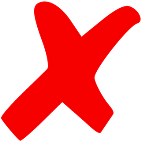 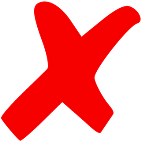 Постановление Совета Министров Республики Беларусь от 27.12.2012 N 1218 (ред. от 09.02.2017) "О некоторых вопросах оказания социальных услуг", п. 27 Перечня
Сопровождаемое трудоустройство
Перечень бенефициаров услуги должен быть расширен и не должен ограничиваться одинокими и одиноко проживающими инвалидами I и II группы

Должны быть установлены отличные от услуг сопровождаемого проживания объемы (количество часов) предоставления помощи при трудоустройстве
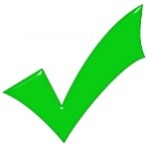 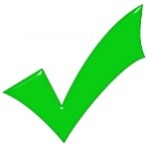 ОО «Белорусская ассоциация помощи детям-инвалидам и молодым инвалидам»
Специализированные мастерские
ЧТО НЕ СООТВЕТСТВУЕТ СТ. 27 КОНВЕНЦИИ :

	Специализированные мастерские не является самостоятельными хозяйственными единицами и полноправными участниками гражданского оборота.

	Труд людей с инвалидностью в специализированных мастерских носит безвозмездный характер
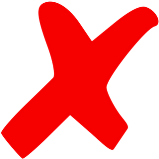 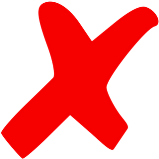 Стандартные правила обеспечения равных возможностей для инвалидов, принятые ООН (п. 7, правило 7)
Германия, специализированная мастерская
Зарубежный опыт
ГЕРМАНИЯ:
Отделение профессионального обучения: максимум 2 года.

В отделении должна также повышаться самооценка работников мастерской и развиваться их социальное и трудовое поведение. По закону соотношение в группе в ОПО должно быть 1 специалист на 6 учащихся (Положение о мастерских §9 абз. 3).
Пребывание в отделении профессионального обучения включает в себя два этапа, каждый продолжительностью 12 месяцев: основной курс и курс повышения квалификации, где сообщаются различные навыки.
Деятельность мастерской регулируется тремя важными законодательными документами:
9-м томом Кодекса социальных законов (КСЗ IX), Положением о мастерских (ПМ) и Положением о праве участия в управлении мастерской (ППУМ).
ЗАРУБЕЖНЫЙ ОПЫТ
Германия

После ОПО у сотрудников мастерской есть возможность перейти в трудовое  отделение. Его целью является занятость людей с ограниченными  возможностями на рабочем месте, которое соответствует способностям конкретного человека, за денежное вознаграждение, соразмерное выполняемой работе, а также получение и совершенствование полученных в ОПО навыков и помощь в переходе людей с ограниченными возможностями на общий рынок труда.
§12 абз. 5 предложение 1 Положения о мастерских
Статья 12 РАВЕНСТВО ПЕРЕД ЗАКОНОМ
ЧТО НЕ СООТВЕТСВУЕТ КОНВЕНЦИИ

законодательство допускает только полную недееспособность в отношении лиц с психическими заболеваниями, интеллектуальными нарушениями

 в ходе судебного разбирательства о признании лица недееспособным не рассматривают по отдельности вопросы о том, может ли человек самостоятельно принимать решения в какой-либо из сфер жизнедеятельности. 

дело о  признании гражданина вновь дееспособным может быть инициировано только по заявлению опекуна, членов семьи, органов опеки и попечительства, НО НЕ САМИМ ЛИЦОМ.
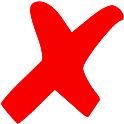 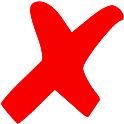 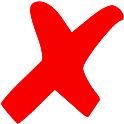 ОО «Белорусская ассоциация помощи детям-инвалидам и молодым инвалидам»
Зарубежный опыт реформирования
Зарубежный опыт реформирования
СПАСИБО ЗА ВНИМАНИЕ!